Amending the Constitution
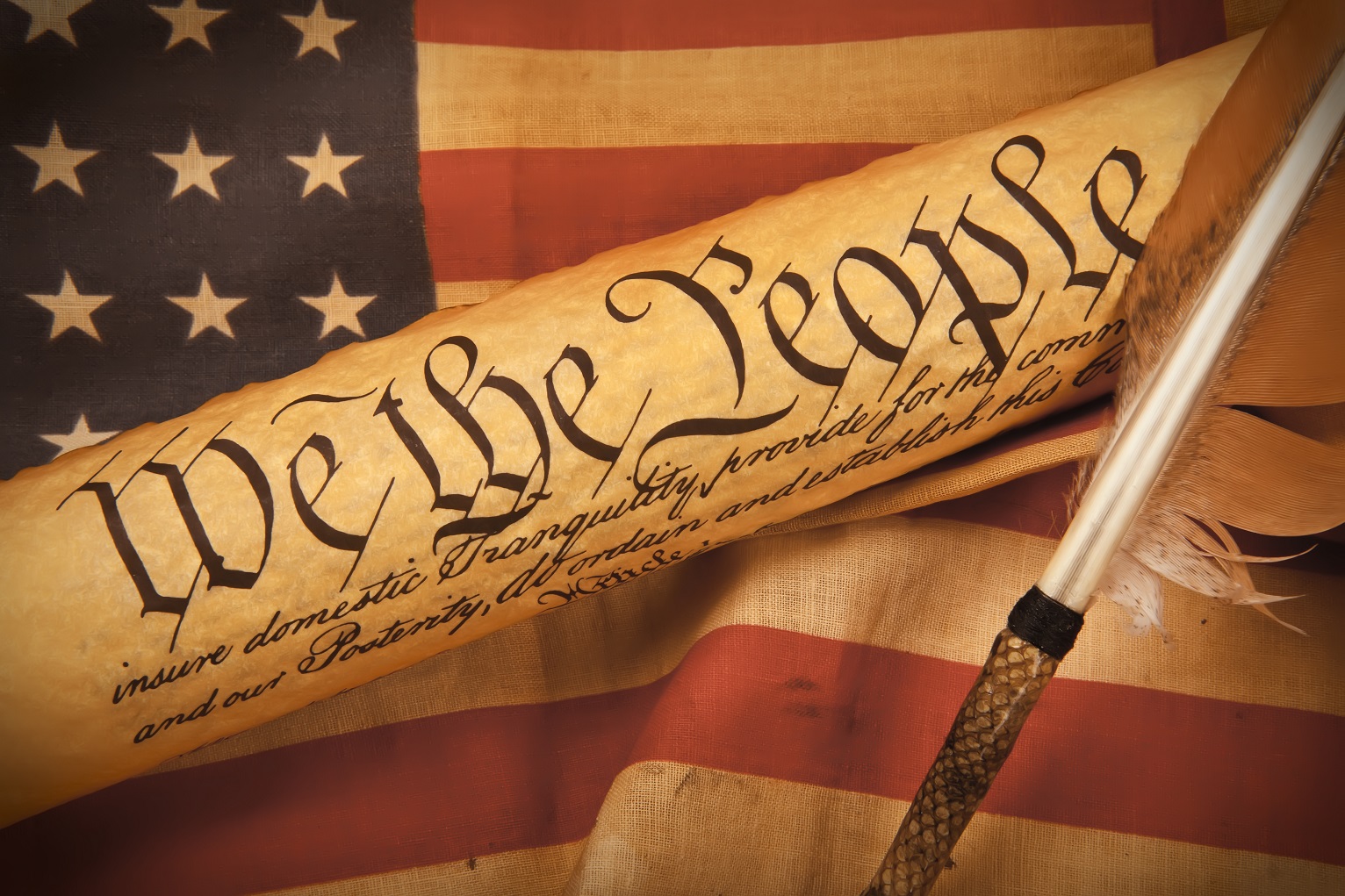 Ch.3 Sec.2
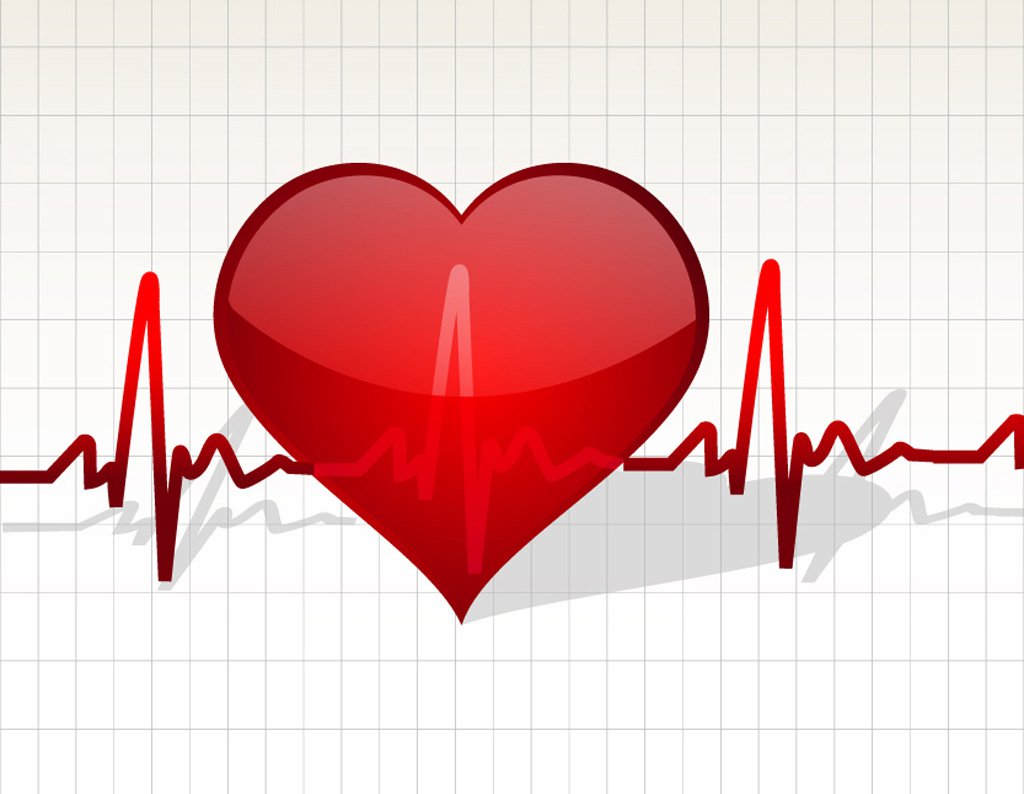 A living document
The amendment process allows the Constitution to adapt to the changing needs of our nation and society.
The Amendment Process
Article V describes the amendment process.

Amendments may be proposed:

By a two-thirds vote of each house of Congress.
By a national convention called by Congress at the request of two-thirds of the state legislatures.
Cont.
Amendments can be ratified:

By three-fourths of the state legislatures.
By conventions in three-fourths of the states.
Time to think…
How does the federal amendment process reflect the concept of federalism?

Amendments are proposed at the national level and ratified at the state level by legislatures or conventions.
Popular Sovereignty
The amendment process is based on popular sovereignty.

The people elect the representatives who vote to propose or ratify amendments.
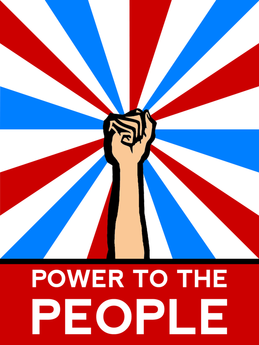 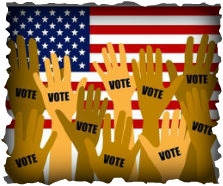 The Bill of Rights
They spell out many basic rights and liberties.

Many people would not support the Constitution until a Bill of Rights was promised.
The 27 Amendments
So far, there are 27 amendments
Many were proposed in response to legal disputes, social conflicts, or perceived constitutional problems.